Лук от семи недуг
Сорта лука
Строение лука
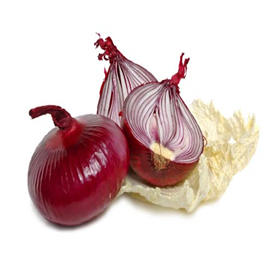 Лук цветет
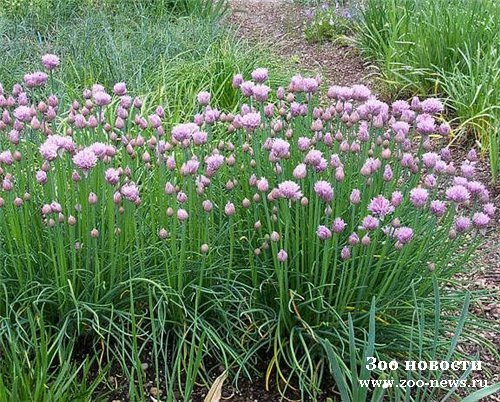 Семена лука
А. Каширин. Лук.